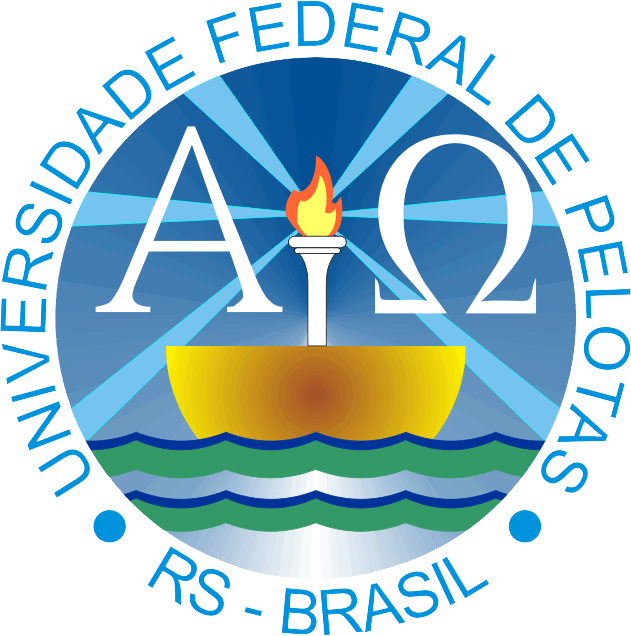 Melhoria no Programa de Atenção à Saúde da Criança entre 0 e 72 Meses de Vida da Unidade Básica de Saúde Cícero Batista no Município de Acrelândia-ac.
Especializando: Henrique Dias de Souza
Orientador: Ailton Gomes Brandt
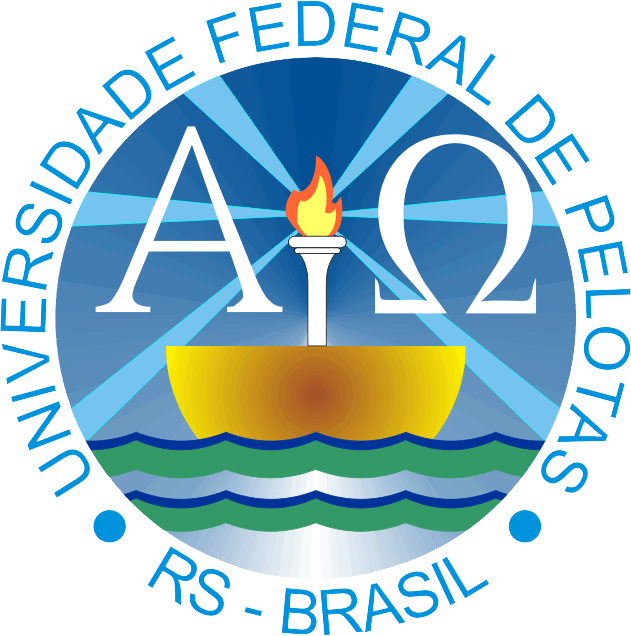 Introdução
Saúde da criança é prioridade do Ministério da Saúde
Mortalidade infantil no Brasil é de 15,6 por mil nascidos vivos (BRASIL, 2012).
O aumento de cobertura e da qualidade da assistência prestada à criança é um fator de redução da mortalidade infantil (BRASIL, 2012).
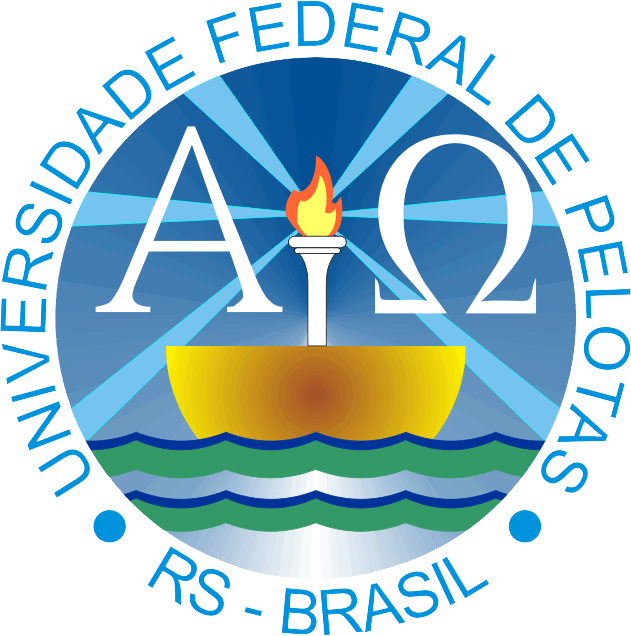 Introdução
Acrelândia é município do interior do estado do Acre.
População de 13.913 habitantes (CONSOLIDADO DE FAMÍLIAS CADASTRADAS, 2014).
Mais de 50% da população é da zona rural.
Serviços de saúde.
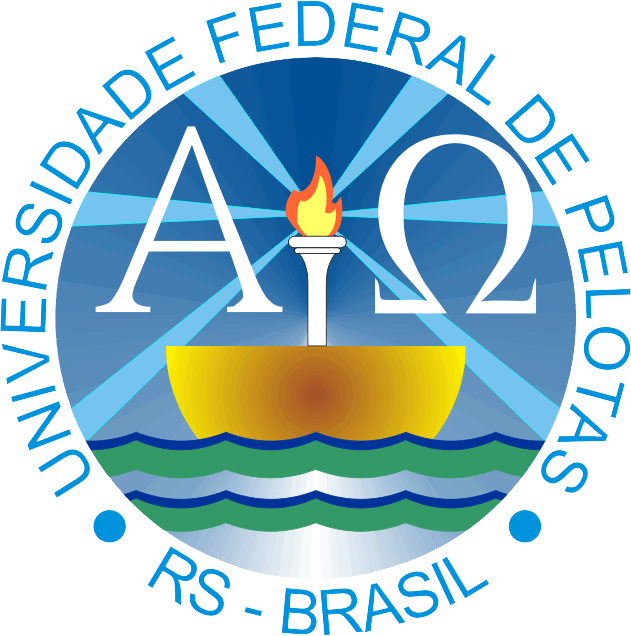 Introdução
A Unidade Básica de Saúde Cícero Batista é da zona rural.
População estimada de 2782 habitantes.
Perfil demográfico próximo ao esperado para a população brasileira.
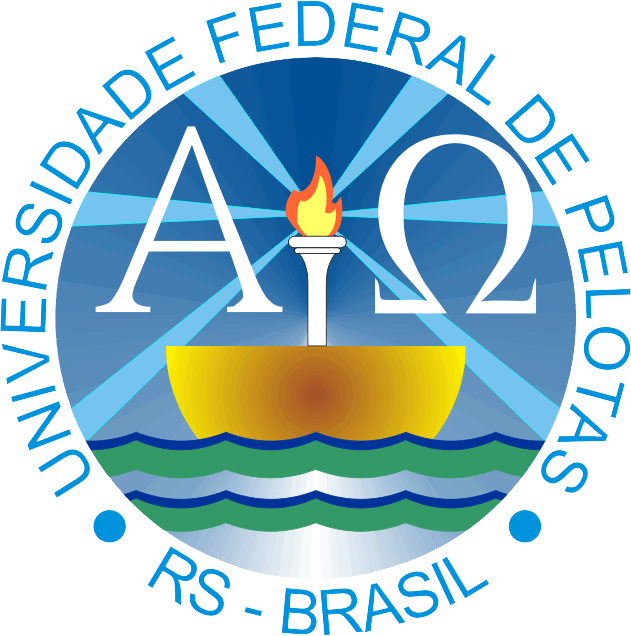 Introdução
Estrutura física da UBS Cícero Batista
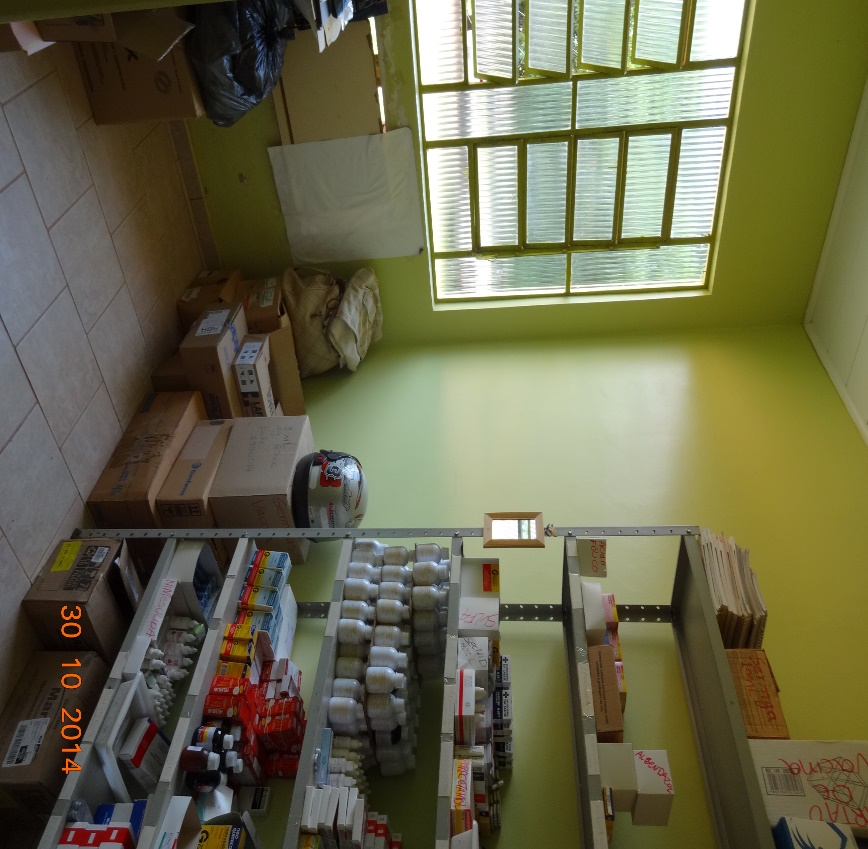 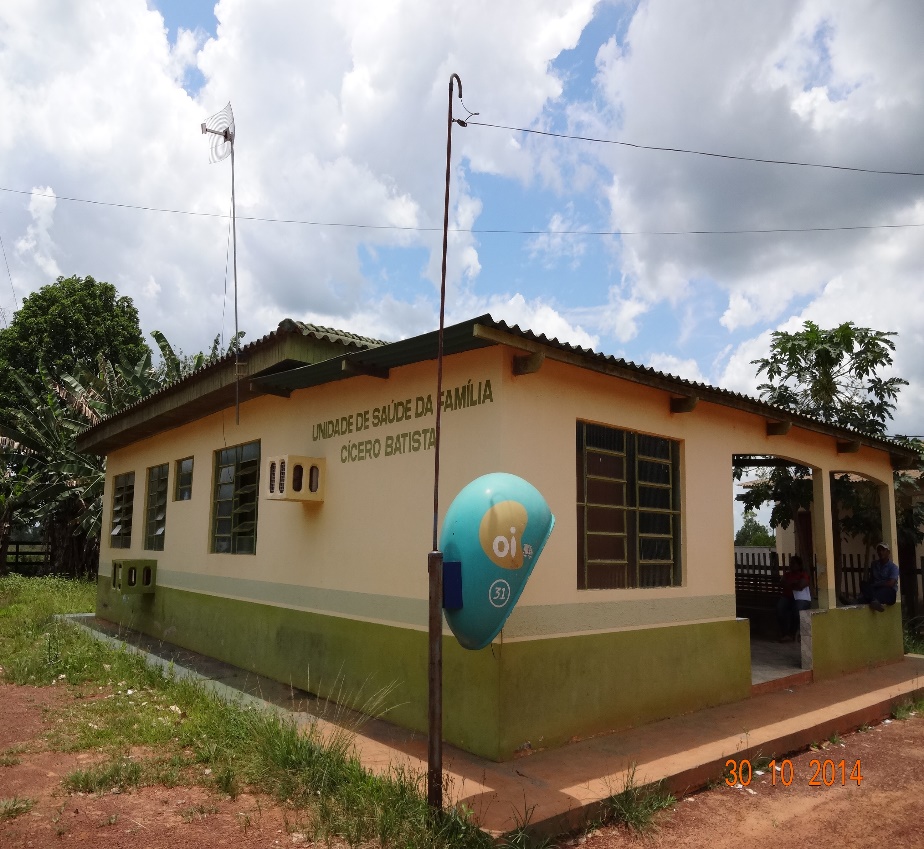 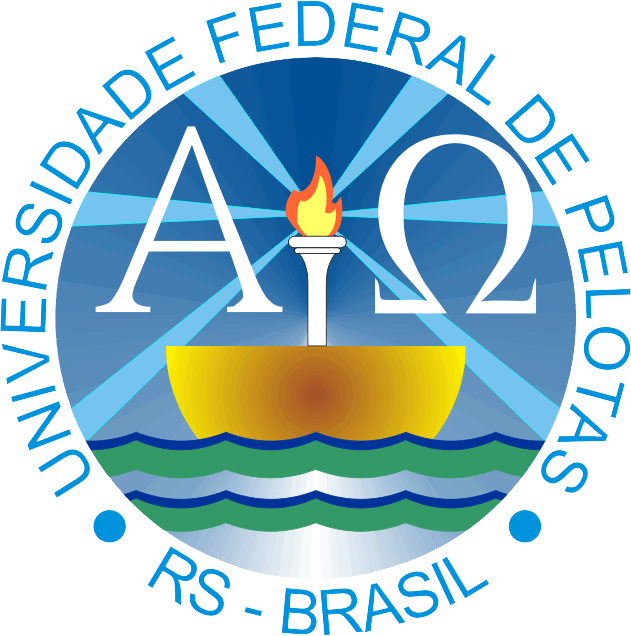 Introdução
Estrutura física da UBS Cícero Batista
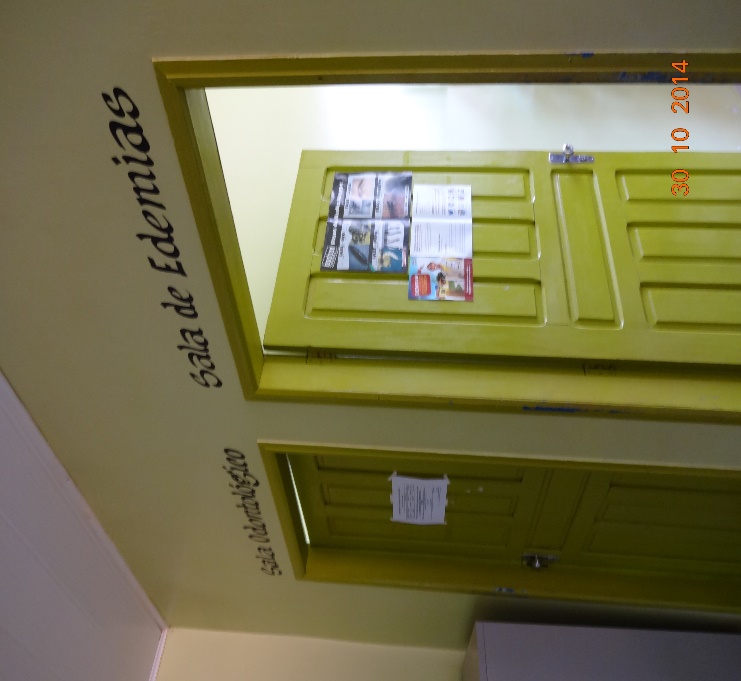 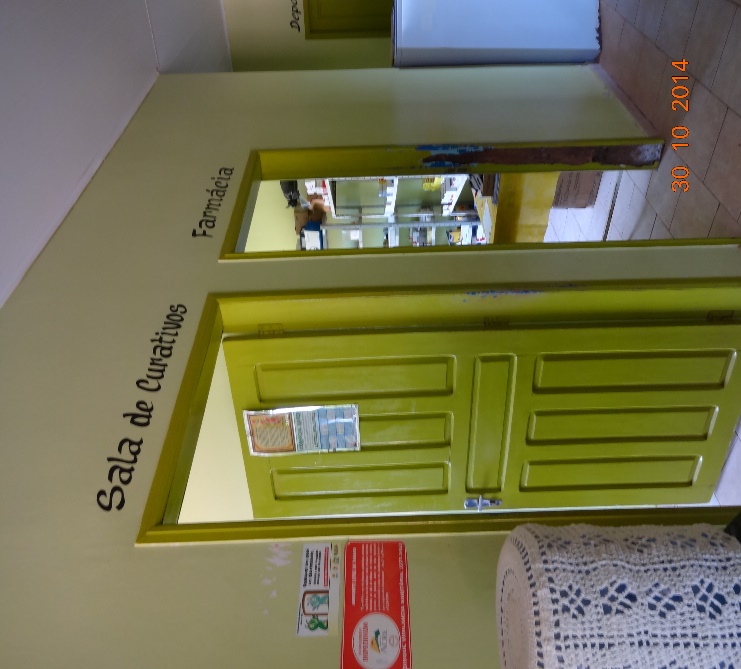 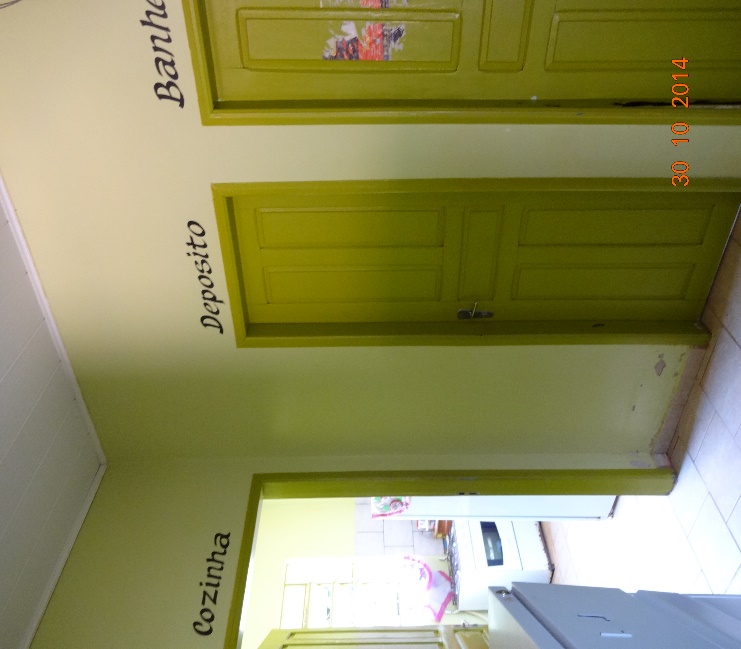 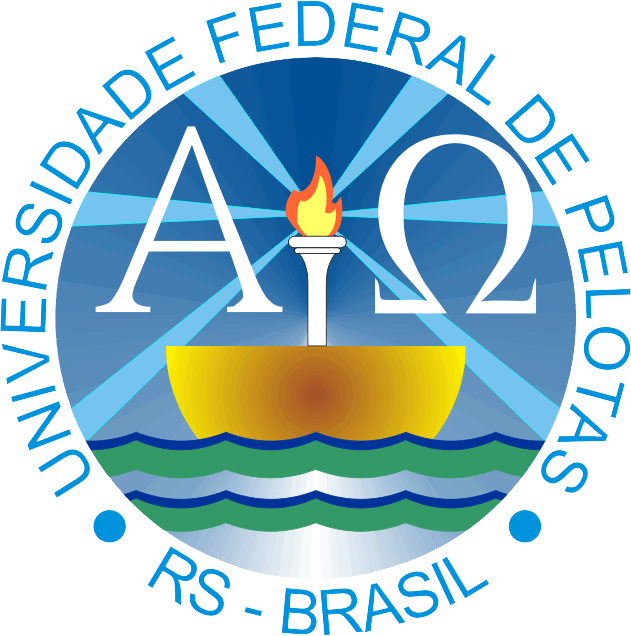 Introdução
Saúde da criança abordada de forma assistencialista e desorganizada;
Baixa adesão às consultas de puericultura e nas medidas envolvidas nela;
Registro precário;
Sem assistência em saúde bucal.
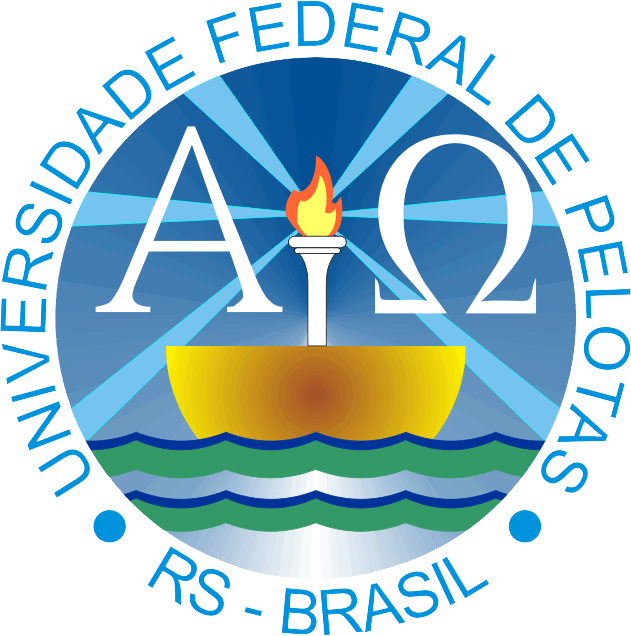 Objetivo geral da intervenção
Melhorar a atenção à saúde das crianças entre 0 e 72 meses da área de abrangência da UBS Cícero Batista.
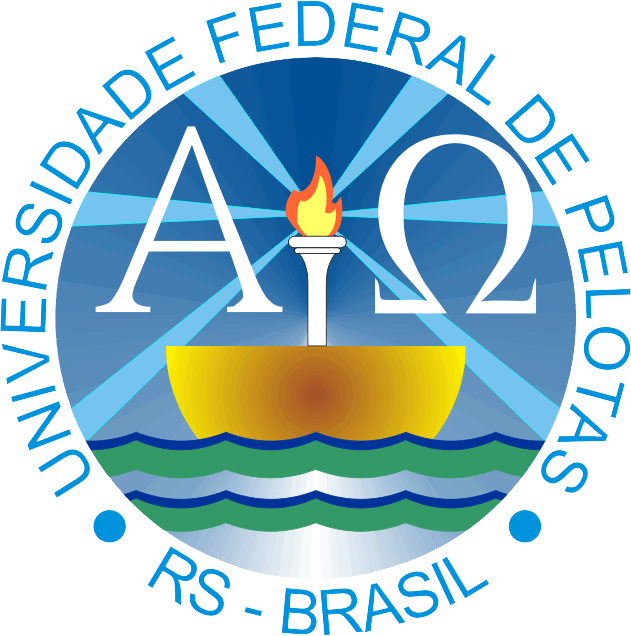 Metodologia - ações realizadas
Fluxograma de ações em saúde da criança
Ampliação de cobertura
Atendimento integral
Melhora na adesão e no registro
Testes de triagem
Vacinação
Consulta na primeira semana de vida
1. Monitoramento e avaliação.
2. Organização e gestão.
3. Engajamento público.
4. Capacitação da equipe.
Saúde bucal
Promoção à saúde
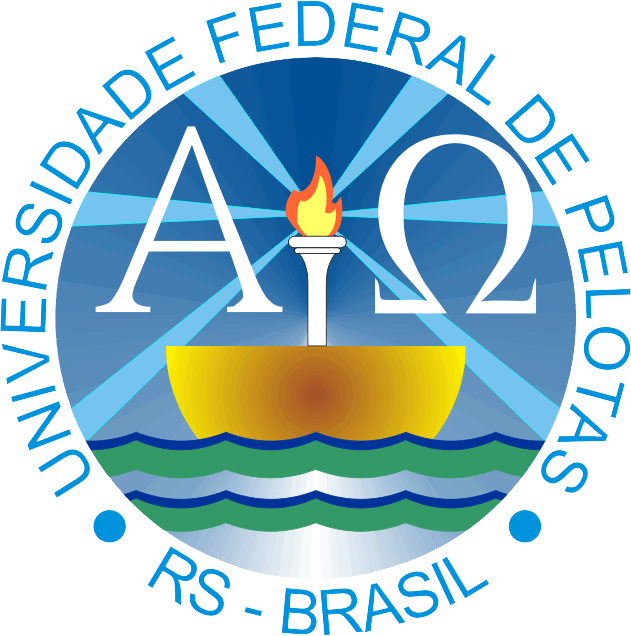 Metodologia - ações realizadas
Atividades educativas coletivas
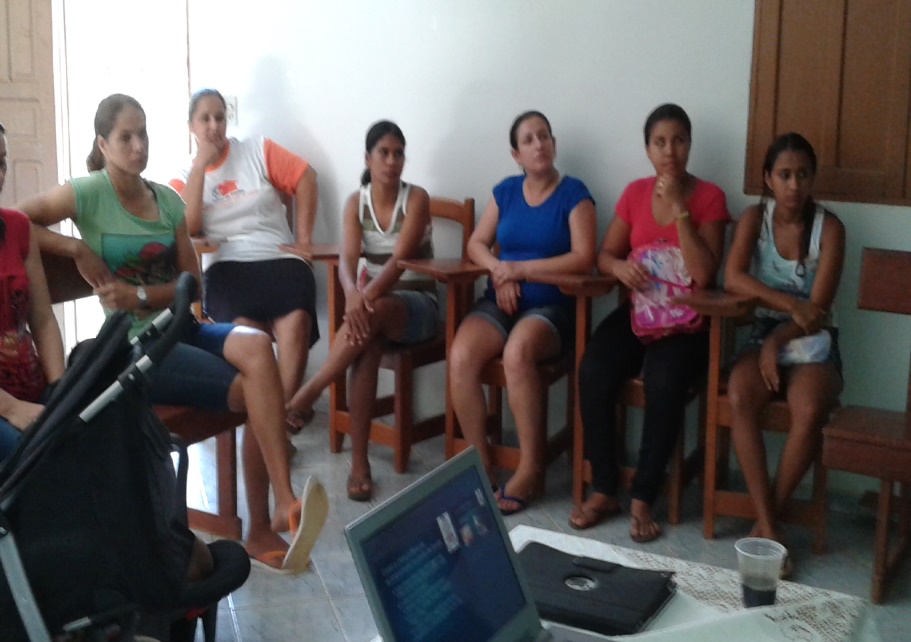 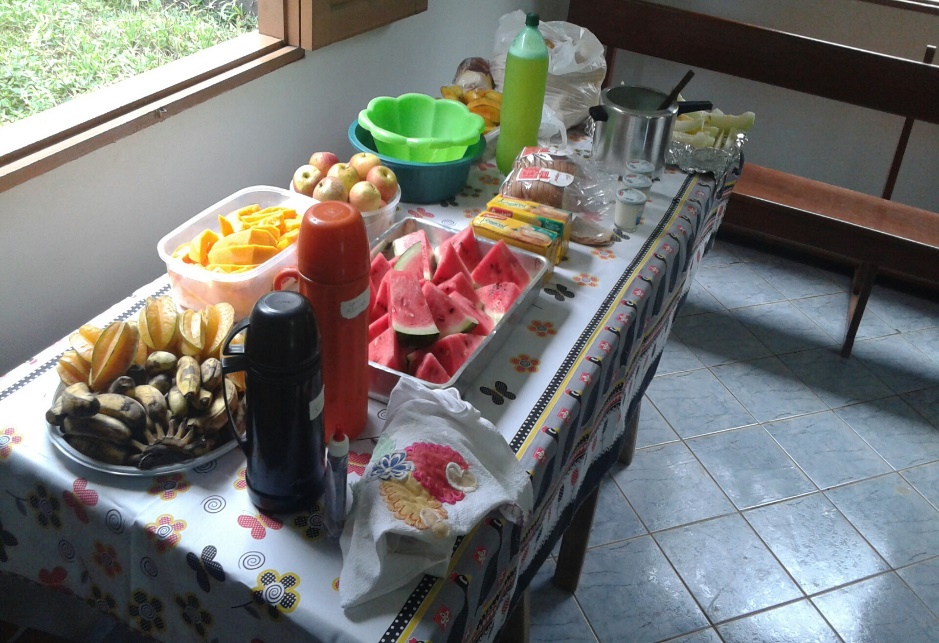 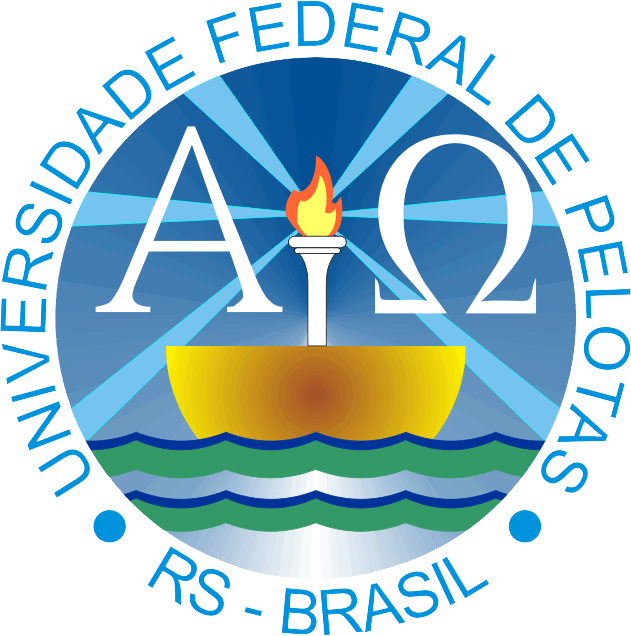 Metodologia - logística
Fluxogramas de atendimento na unidade e na comunidade
Criança na comunidade
Consultas em dia?
Criança procura a unidade
Se em risco ou na primeira semana de vida?
Sim. Resolver motivo da procura
Não. Agendar consulta.
Agendamento de consulta ou visita
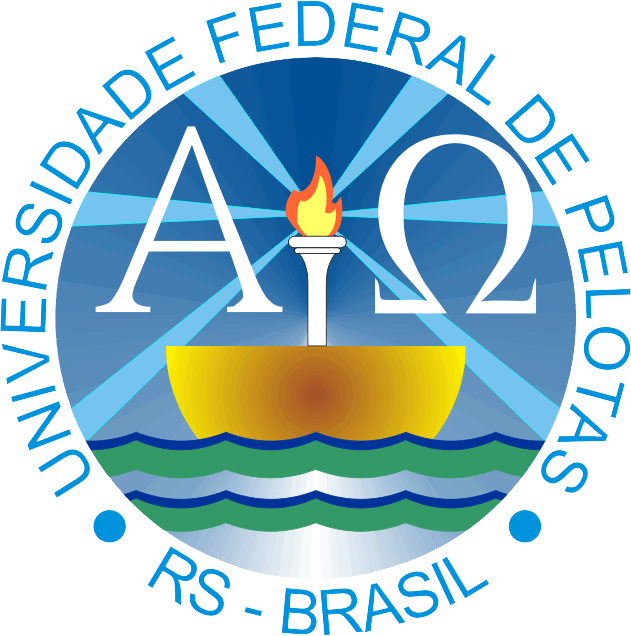 Objetivos, metas e resultados
Objetivo: ampliação de cobertura do programa de saúde da criança entre 0 e 72 meses
Meta: Ampliar a cobertura da atenção à saúde para 50% das crianças entre zero e 72 meses pertencentes à área de abrangência da unidade saúde.
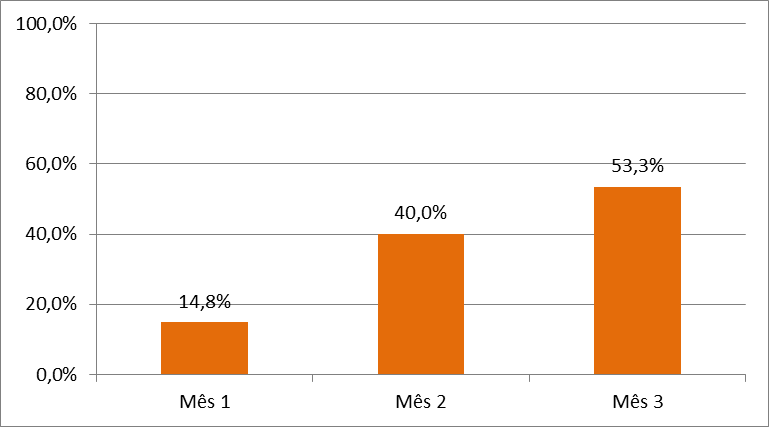 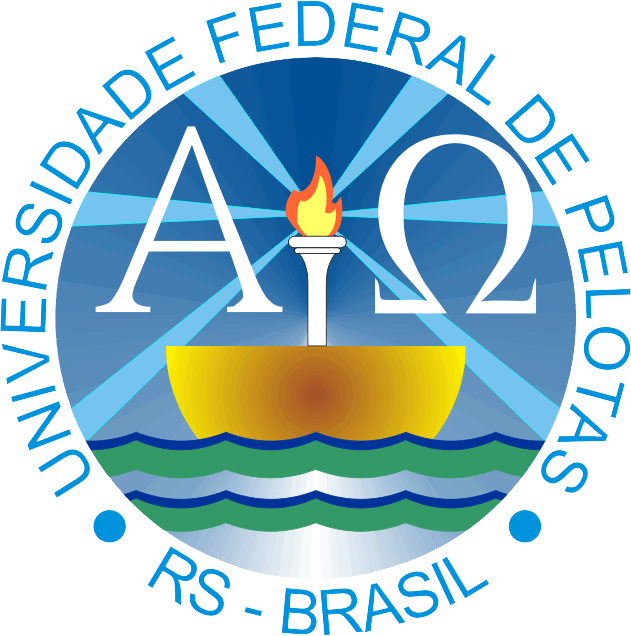 Objetivos, metas e resultados
Objetivo: melhorar a qualidade do atendimento à criança
Meta: Realizar a primeira consulta na primeira semana de vida para 100% das crianças cadastradas
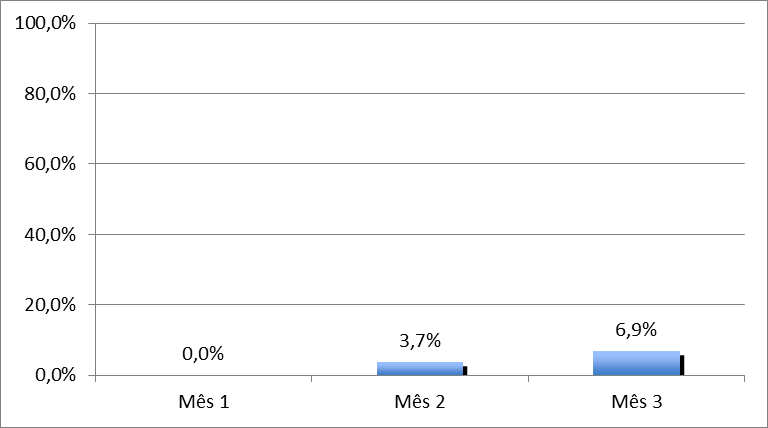 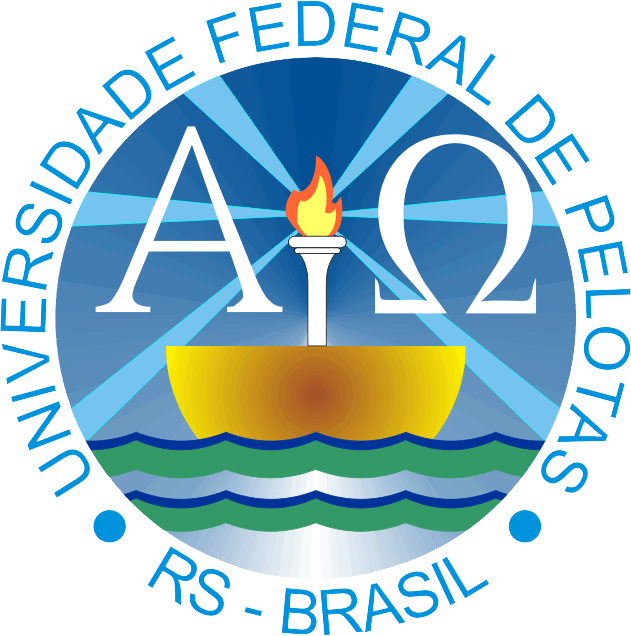 Objetivos, metas e resultados
Objetivo: melhorar a qualidade do atendimento à criança
Meta: Monitorar 100% das crianças com déficit de peso.
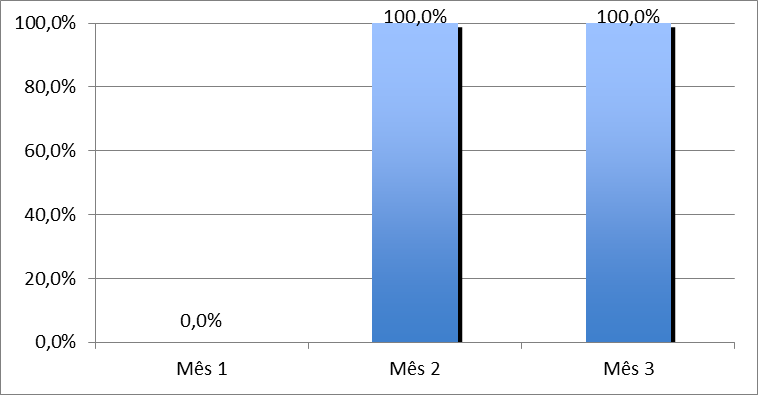 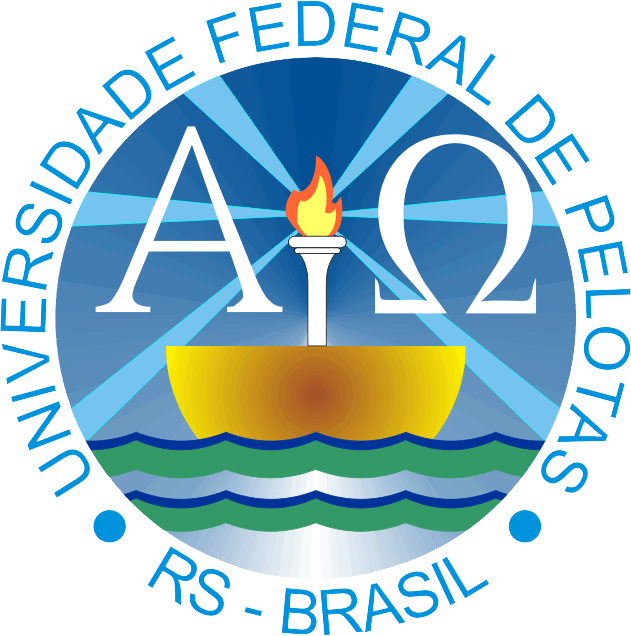 Objetivos, metas e resultados
Objetivo: melhorar a qualidade do atendimento à criança
Meta: Vacinar 100% das crianças de acordo com a idade.
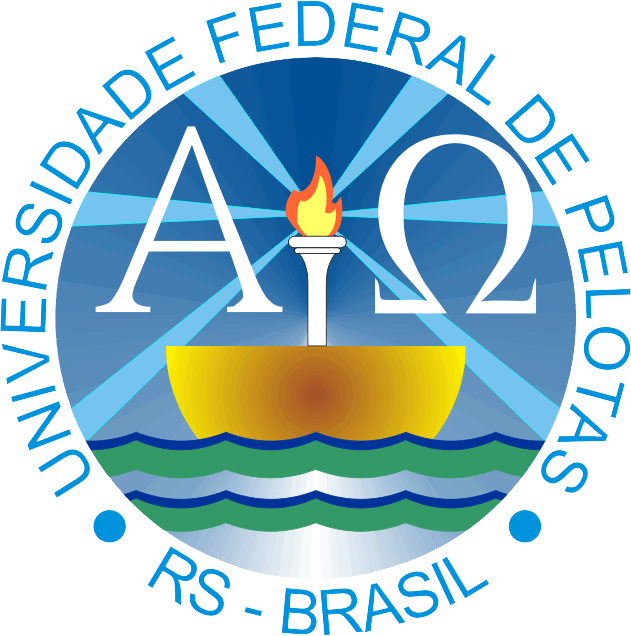 Objetivos, metas e resultados
Objetivo: melhoria na qualidade do atendimento à criança
Meta: Realizar suplementação de ferro em 100% das crianças de 6 a 24 meses
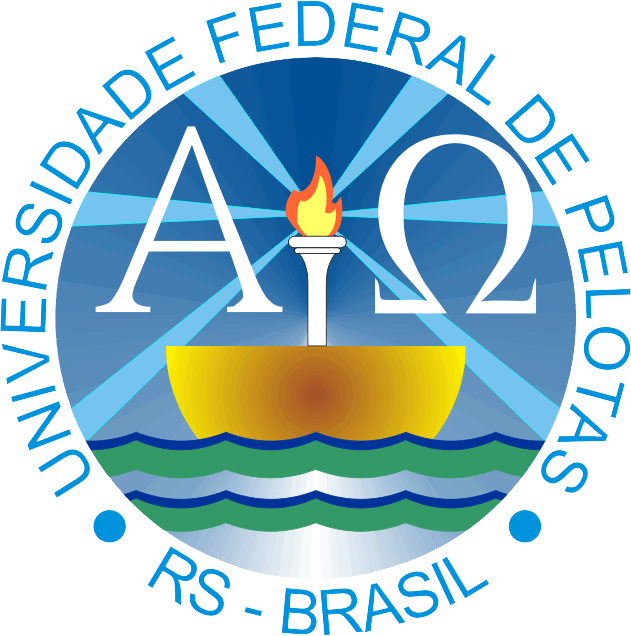 Objetivos, metas e resultados
Objetivo: melhoria na qualidade do atendimento à criança
Meta: Realizar teste da orelhinha em 100% das crianças participantes do programa conforme orientação do Ministério da Saúde.
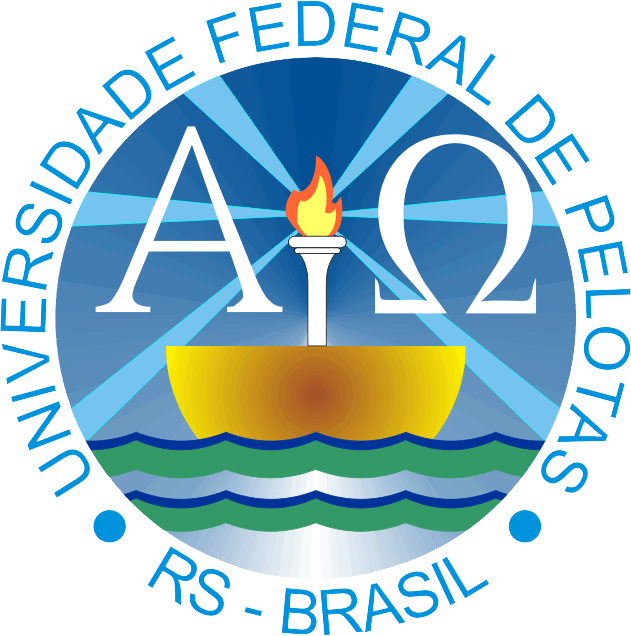 Objetivos, metas e resultados
Objetivo: melhoria na qualidade do atendimento à criança
Meta: Realizar teste do pezinho em 100% das crianças até 7 dias de vida.
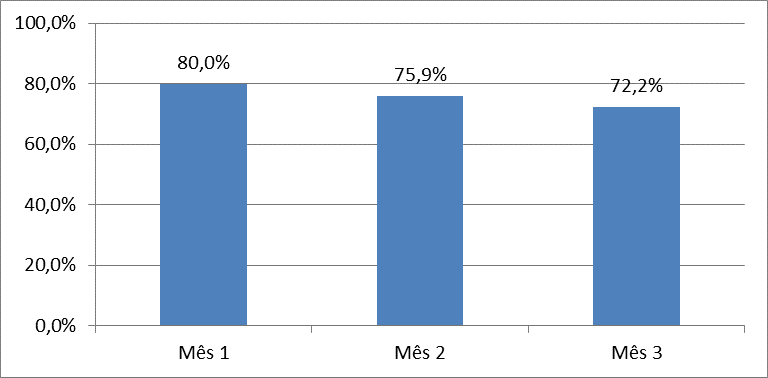 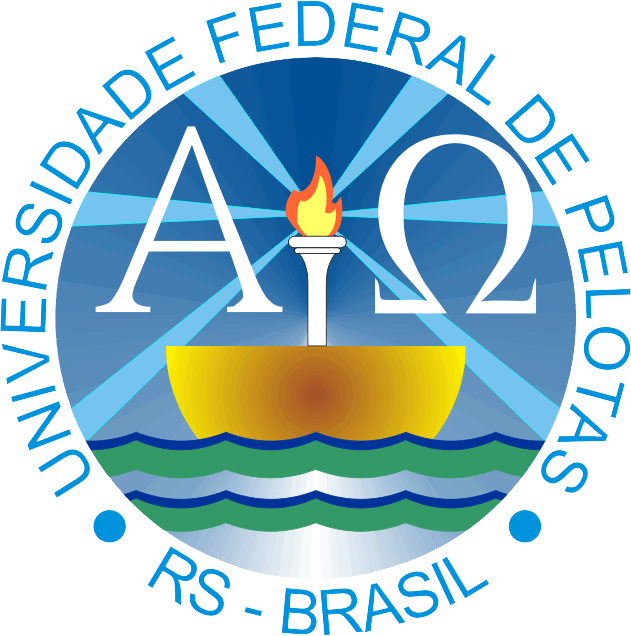 Objetivos, metas e resultados
Objetivo: melhorar na qualidade ao atendimento à criança
Meta: Realizar primeira consulta odontológica para 100% das crianças de 6 a 72 meses de idade moradoras da área de abrangência, cadastradas na unidade de saúde.
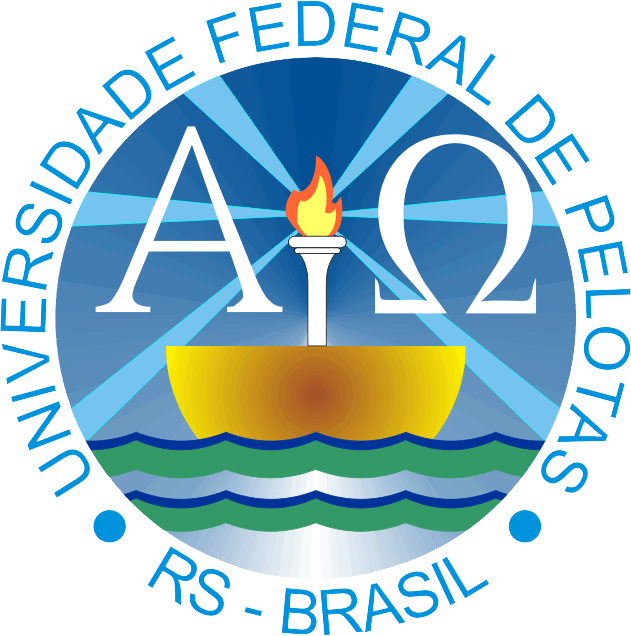 Objetivos, metas e resultados
Outros objetivos e metas de qualidade que atingiram 100%:
Monitorar o crescimento em 100% das crianças. 
Monitorar o desenvolvimento em 100% das crianças.
Monitorar 100% das crianças com excesso de peso. 
Realizar avaliação da necessidade de atendimento odontológico em 100% das crianças de 6 e 72 meses.
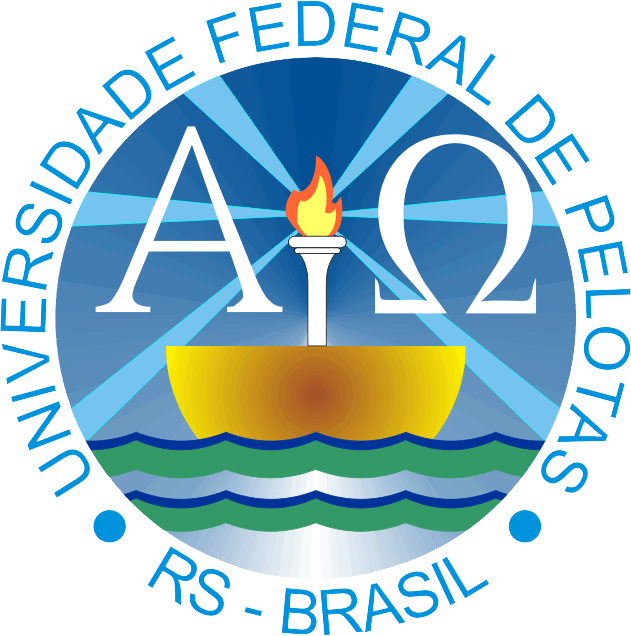 Objetivos, metas e resultados
Objetivo: melhorar a adesão ao programa de Saúde da Criança
Meta: Fazer busca ativa de 100% das crianças faltosas às consultas
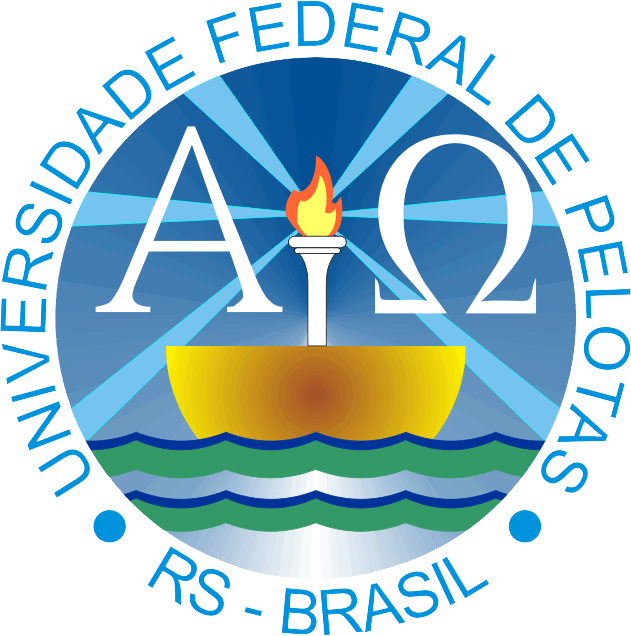 Objetivos, metas e resultados
Para as metas dos objetivos de melhorar registro das informações e do objetivo de mapear as crianças de risco, pertencentes à área de abrangência atingiu-se a meta estipulada de 100%
As metas do objetivo de promover a saúde das crianças que atingiram o proposto de 100%:
Dar orientações para prevenir acidentes na infância em 100% das consultas de saúde da criança.
Dar orientações nutricionais de acordo com a faixa etária para 100% das crianças.
Fornecer orientações sobre higiene bucal para 100% das crianças de acordo com a faixa etária
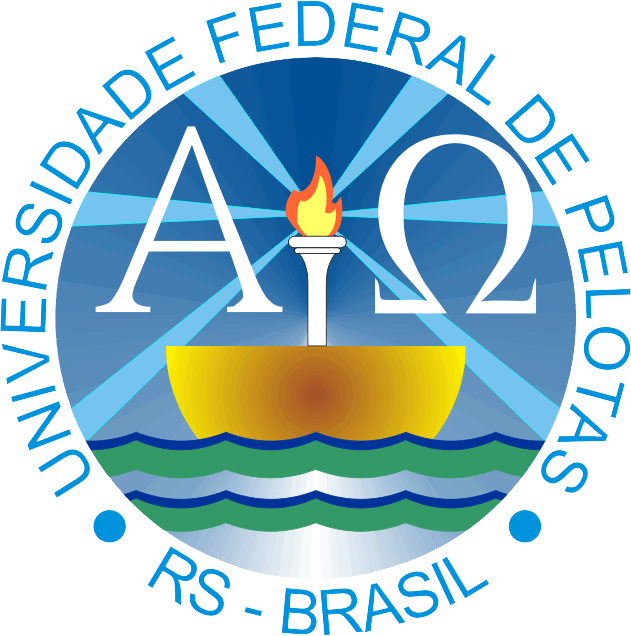 Objetivos, metas e resultados
Objetivo: promover a saúde das crianças
Meta: Colocar 100% das crianças para mamar durante a primeira consulta.
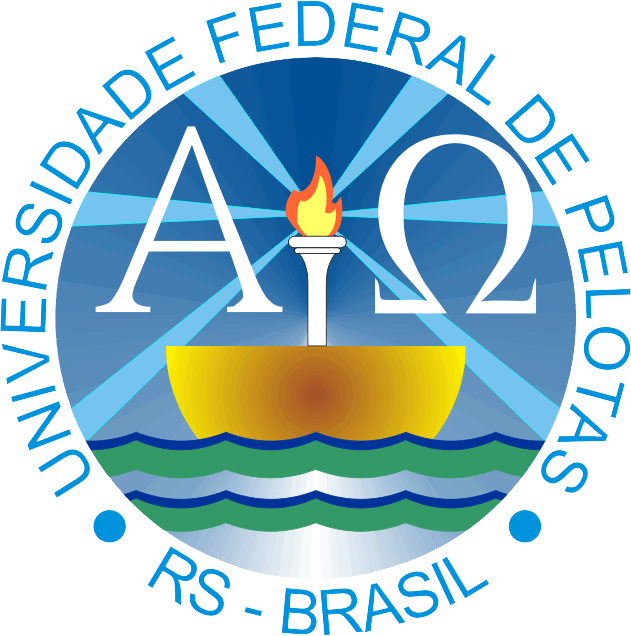 Objetivos, metas e resultados
Objetivo: ampliar a cobertura de atenção à saúde bucal da criança de 6 a 72 meses
Meta: Ampliar a cobertura de primeira consulta odontológica programática para 50% das crianças de 6 a 72 meses de idade residentes na área de abrangência da unidade de saúde e inscritas no programa Saúde da Criança da unidade.
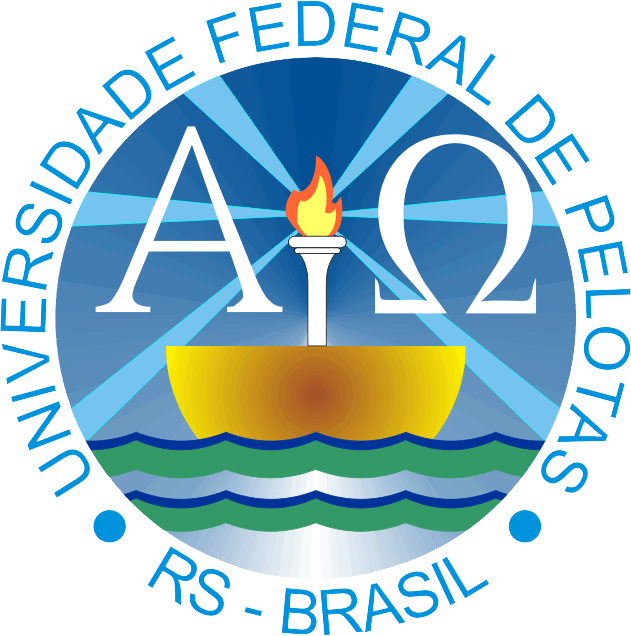 Objetivos, metas e resultados
No objetivo de melhorar a qualidade da atenção à saúde bucal dos escolares conseguimos alcançar as metas abaixo.
Meta: Realizar avaliação da necessidade de atendimento odontológico em 100% das crianças de 6 a 72 meses cadastradas no programa Saúde da Criança da unidade e pertencentes a área de abrangência.

Meta: Realizar a primeira consulta odontológica programática para 100% das crianças de 6 a 72 meses cadastradas no programa Saúde da Criança da unidade, pertencentes a área de abrangência e que necessitam de atendimento odontológico.
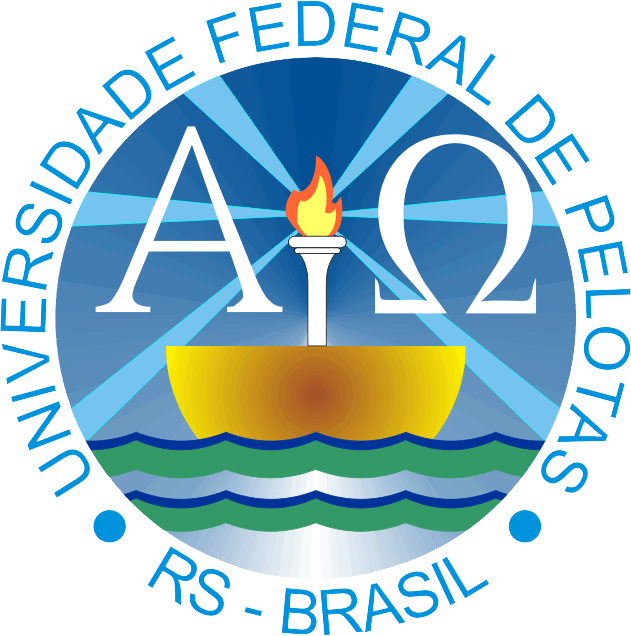 Objetivos, metas e resultados
Objetivo: melhorar a qualidade da atenção à saúde bucal dos escolares
Meta: Concluir o tratamento dentário em 100% das crianças com primeira consulta odontológica programática.
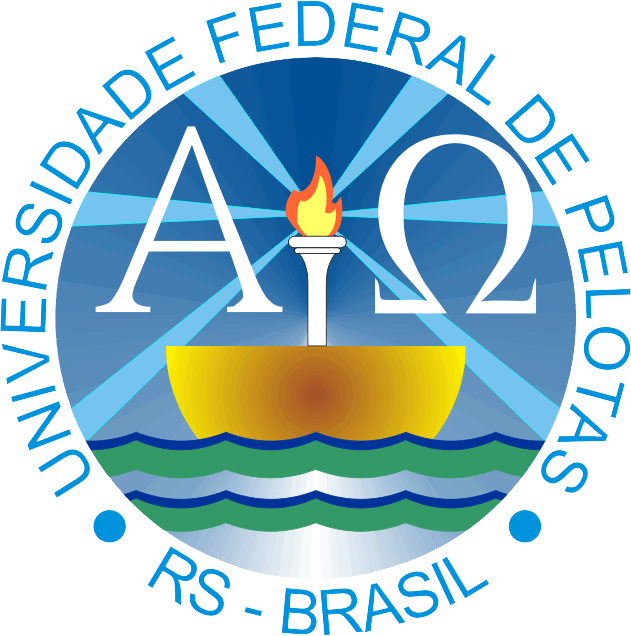 Objetivos, metas e resultados
Objetivo: melhorar a adesão ao atendimento em saúde bucal das crianças
Meta: Realizar busca ativa de 100% das crianças que necessitavam realizar a primeira consulta odontológica programática e faltaram.
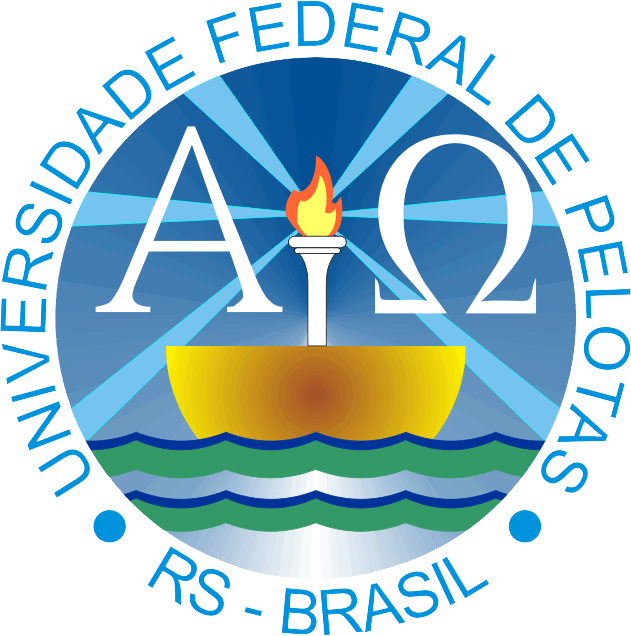 Objetivos, metas e resultados
Objetivo: melhorar a adesão ao atendimento em saúde bucal das crianças
Meta: Fazer busca ativa de 100% das crianças com primeira consulta odontológica programática faltosas às consultas subsequentes. 
Resultado: Não houve faltosos
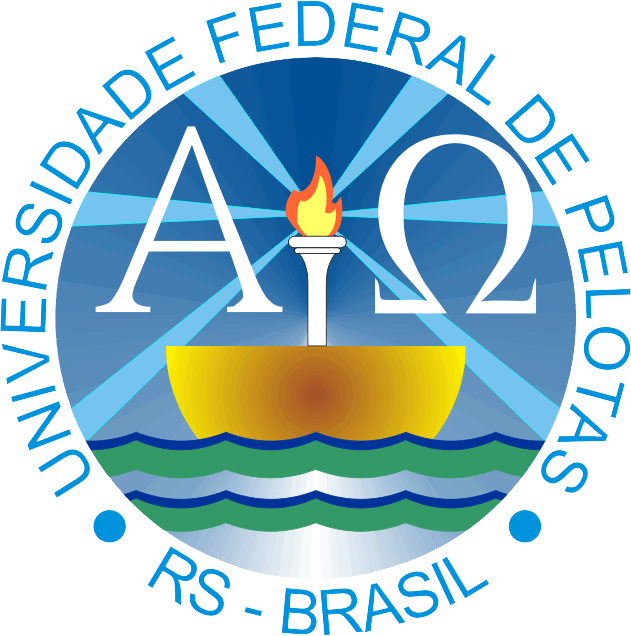 Objetivos, metas e resultados
Metas de Saúde bucal que atingiram 100%:
Meta: Manter registro atualizado em planilha e/ou prontuário de 100% das crianças com primeira consulta odontológica programática
Meta: Fornecer orientações sobre higiene bucal para 100% dos responsáveis por crianças com primeira consulta odontológica programática.
Meta: Fornecer orientação sobre dieta para 100% dos responsáveis por crianças com primeira consulta odontológica programática.
Meta: Fornecer orientações sobre hábitos de sucção nutritiva e não nutritiva e prevenção de oclusopatias para 100% dos responsáveis por crianças com primeira consulta odontológica programática.
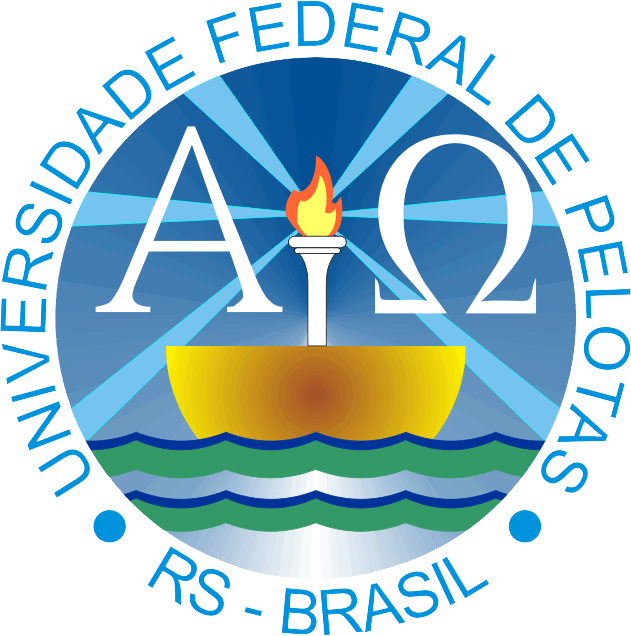 Discussão
O que significou a intervenção pra equipe:
Melhora na organização do trabalho
Realização de visitas domiciliares e busca ativa
Trabalho em equipe 
Importância para a comunidade
Importância para o Serviço
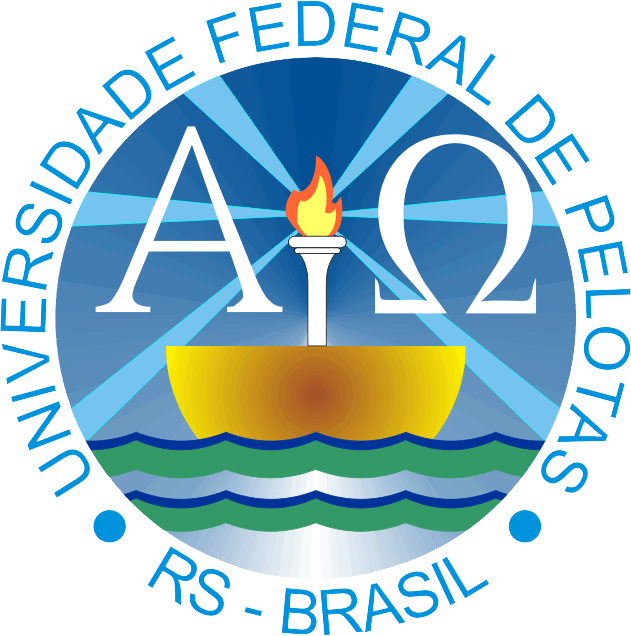 Discussão
Incorporação do trabalho à rotina do serviço:
Orientação comunitária e da equipe
Necessidade de aumento de cobertura
Aumento da autonomia da equipe e da comunidade
Buscar apoio da gestão
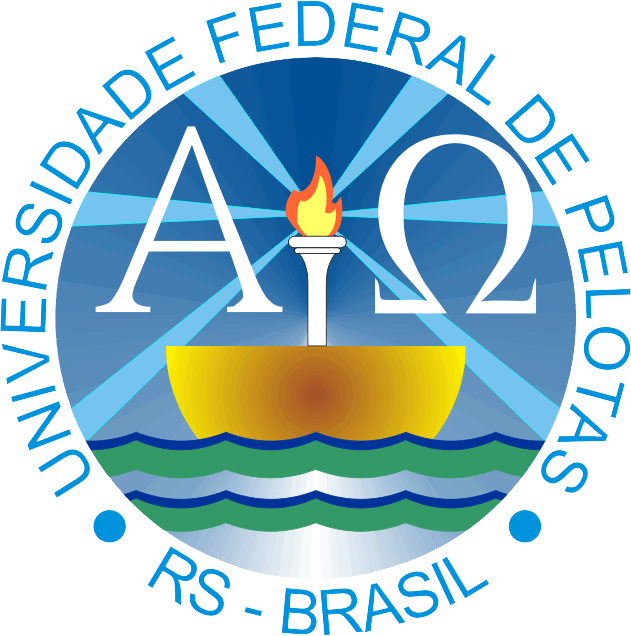 Reflexão crítica sobre o aprendizado
Expectativas inicias em relação ao curso

Mudanças na visão do ser humano e na prática médica diárias
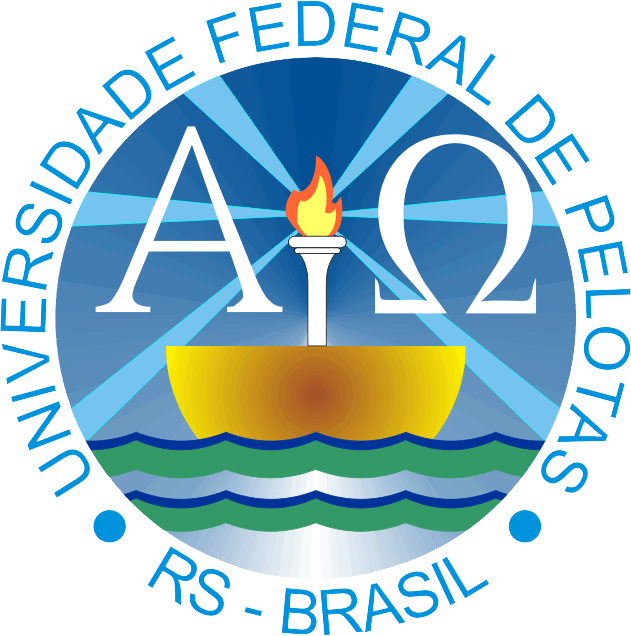 Reflexão crítica sobre o aprendizado
Aprendizados relevantes:
Importância da organização e da gestão
Trabalho em equipe
Buscar engajamento público
Abordagem da pessoa
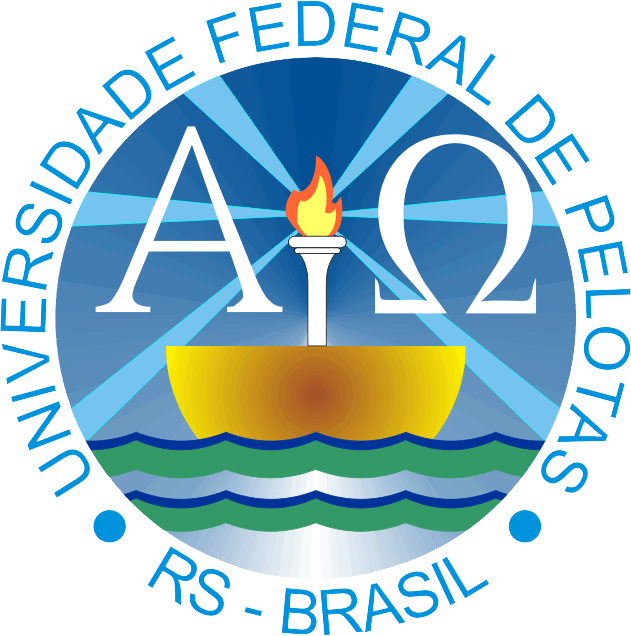 Obrigado pela atenção de todos!
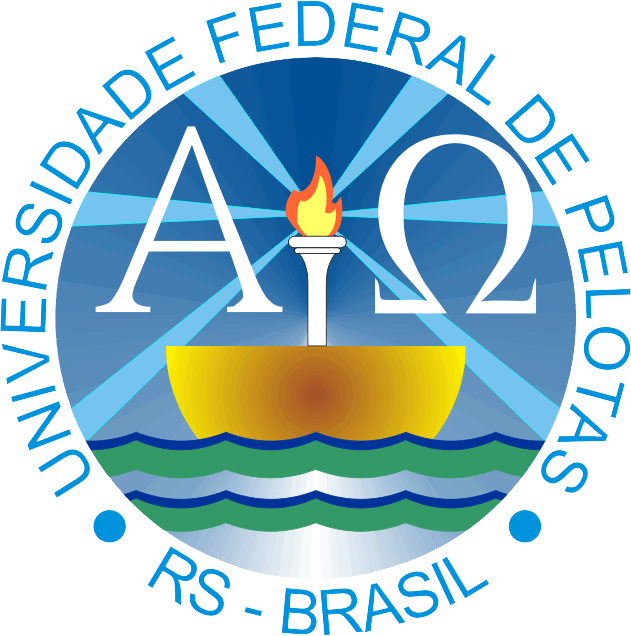 Referências bibliográficas
BRASIL. Ministério da Saúde. Secretaria de Atenção à Saúde. Departamento de atenção básica. Saúde da criança: crescimento e desenvolvimento. Brasília: Ministério da Saúde, 2012. 272p.